Atmospheric River Lifecycle Responses to the Madden Julian Oscillation
Scientific Challenges
Previous studies have shown the MJO (Madden-Julian Oscillation)’s impact on landfall activity of ARs (atmospheric rivers). However, a comprehensive investigation on the physical processes of how the MJO modulates the lifecycle of ARs is lacking.
Approach and Results
We tracked the AR lifecycles and linked the evolution of AR lifecycles with MJO activity. Results indicate that the MJO modulates the entire lifecycle of ARs including the origin location, frequency, propagation, lifetime, and termination.
Significance
More ARs with longer lifetime occur over the subtropical North Pacific when enhanced convection is over the western Pacific.
Dynamical processes are the dominant factors in the modulation of ARs by the MJO. 
This study may potentially help to improve the subseasonal prediction of ARs. 
The current study provides a scientific basis and useful tool to examine the MJO-AR connection in the context of future climate.
Schematic diagrams of the MJO’s impact on AR lifecycles during the MJO phase 2-3 and phase 6-7.
Zhou, Y., Kim, H., & Waliser, D. E. (2021). Atmospheric river lifecycle responses to the Madden‐Julian Oscillation. Geophysical Research Letters, 48, e2020GL090983. https://doi.org/10.1029/2020GL090983
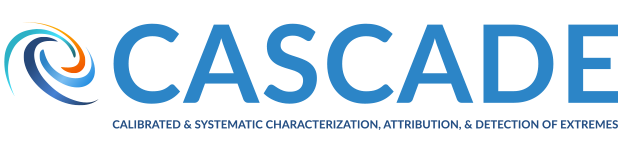 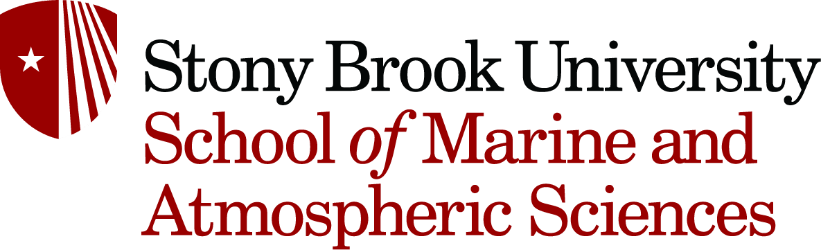 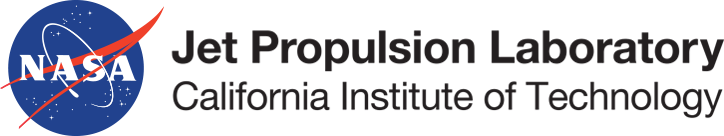